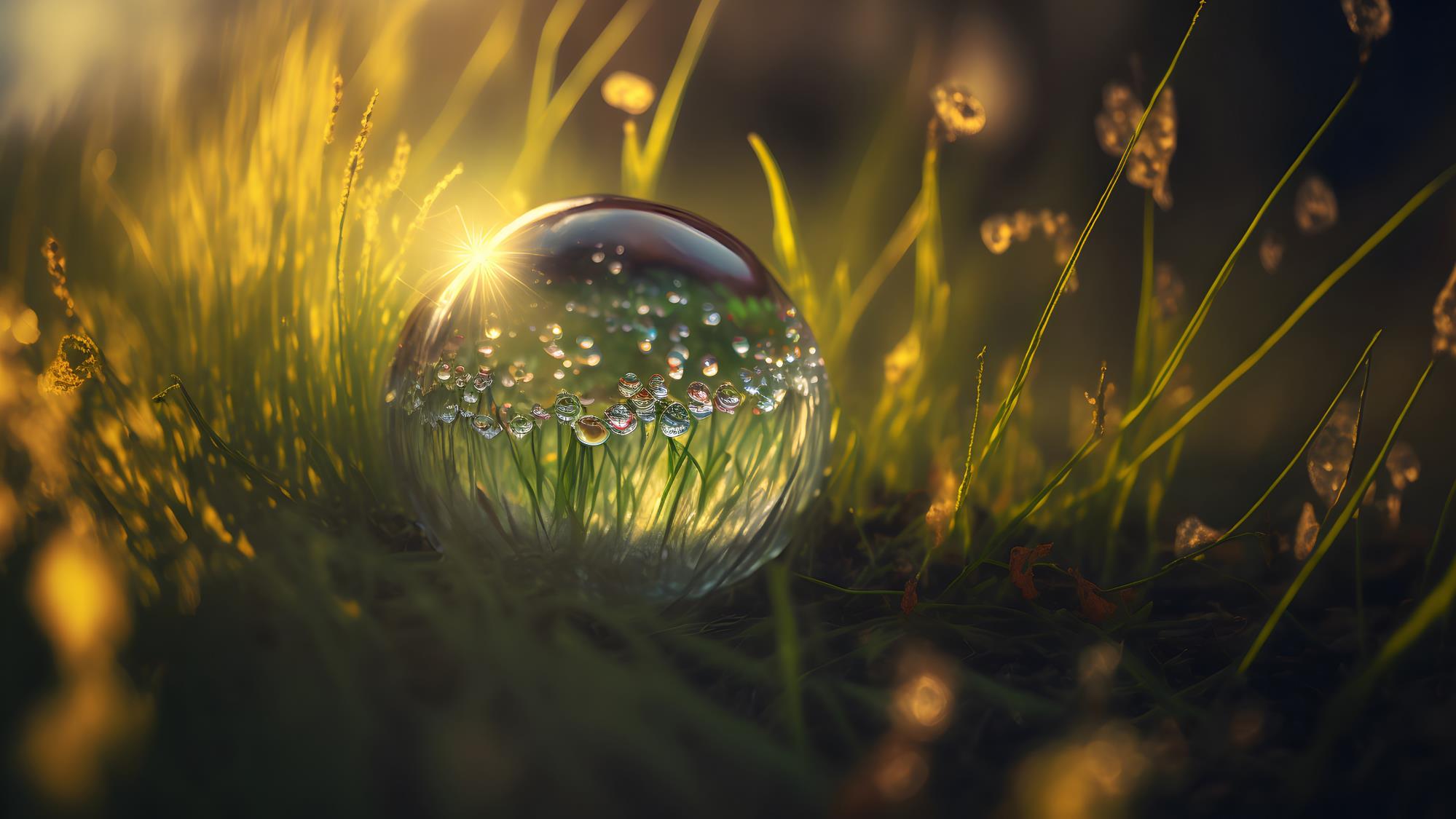 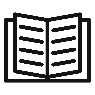 LIÇÃO 09
A Realidade Bíblica das Finanças
2º trimestre 2024
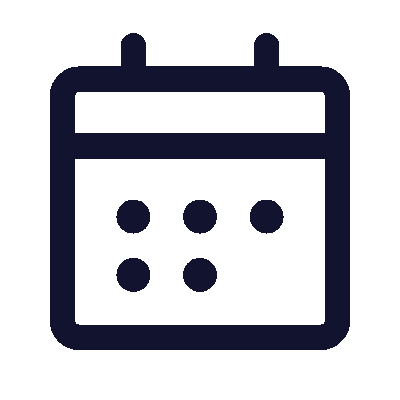 02 de Junho 2024
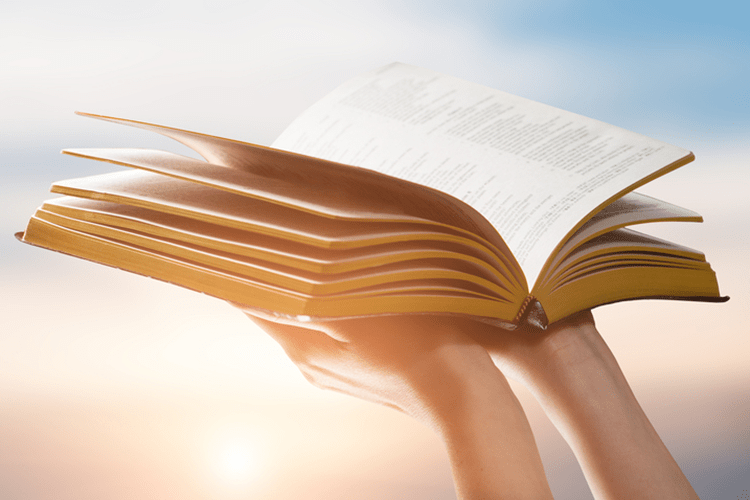 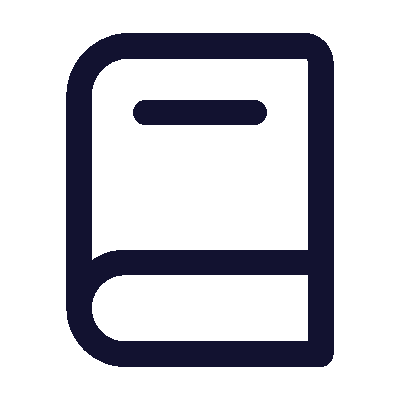 TEXTO PRINCIPAL
“Honra ao SENHOR com a tua fazenda e com as primícias de toda a tua renda.”
(Pv 3.9)
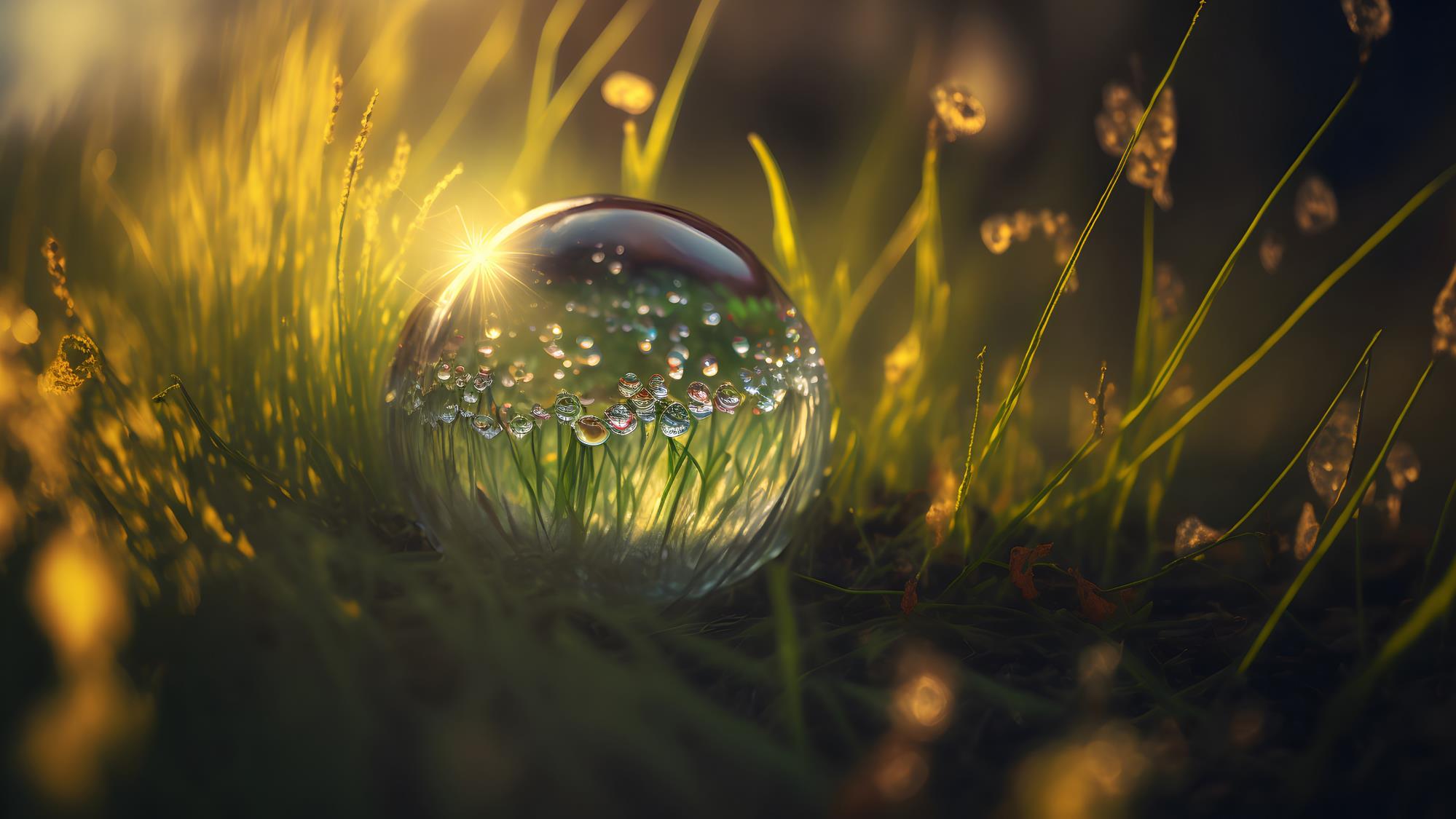 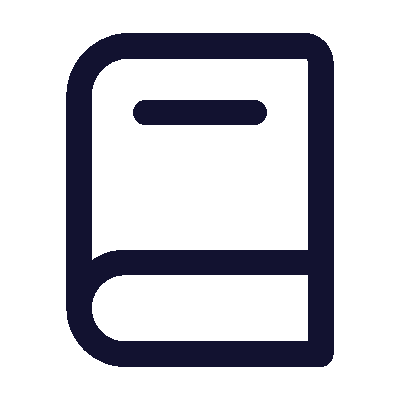 RESUMO DA LIÇÃO
A forma como tratamos nossas finanças mostram quem está no controle de nossas vidas.
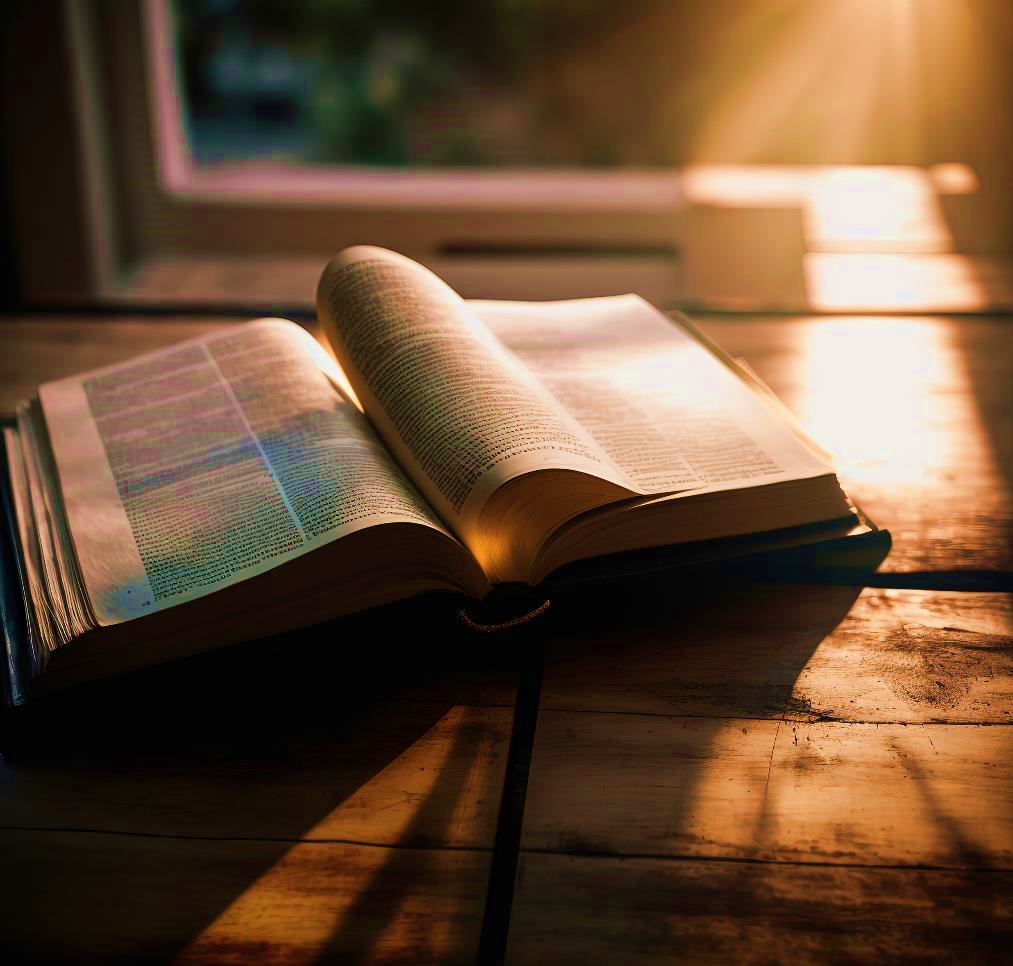 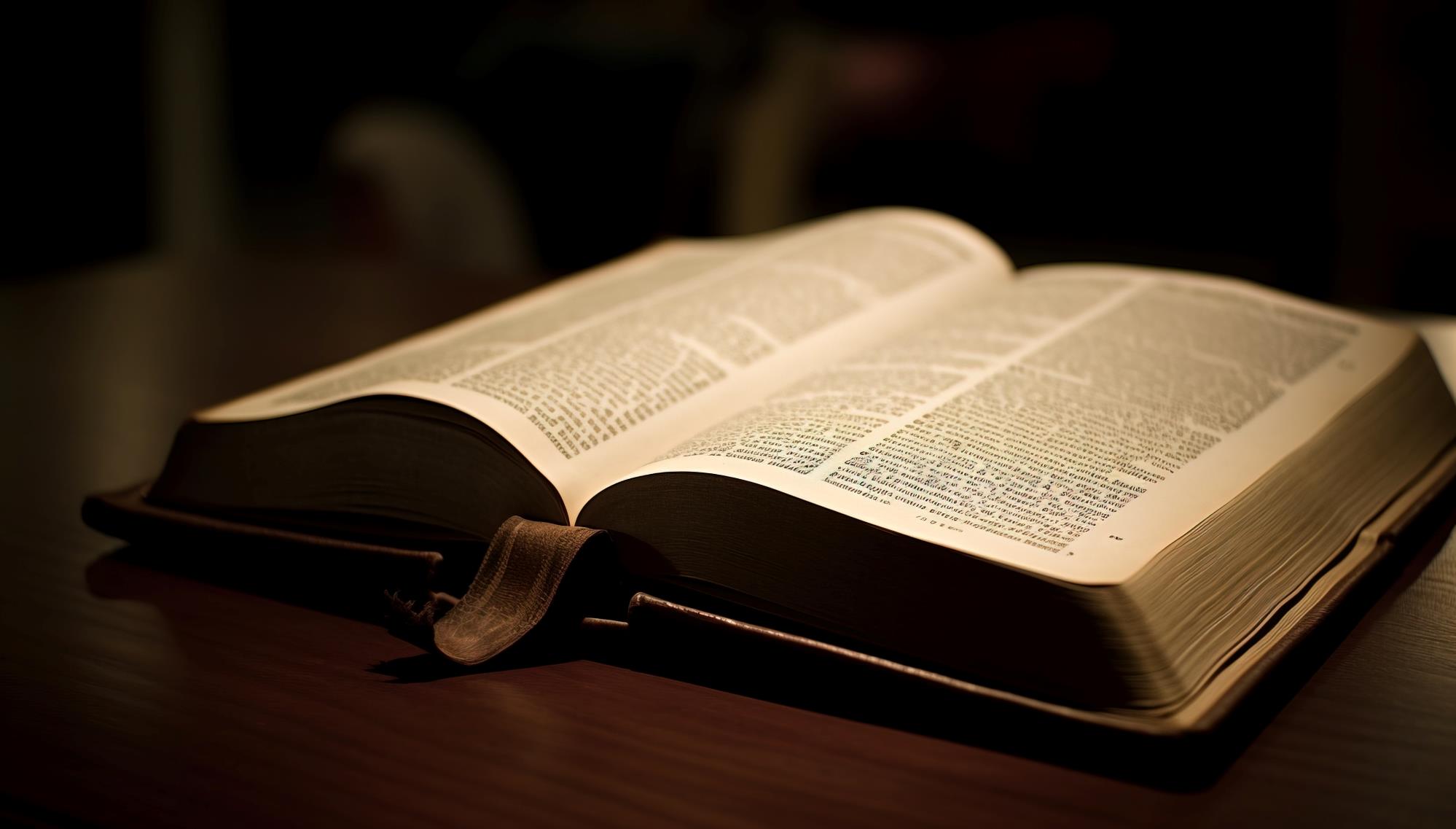 TEXTO BÍBLICO
Deuteronômio 8.11-18; Mateus 6.19-24
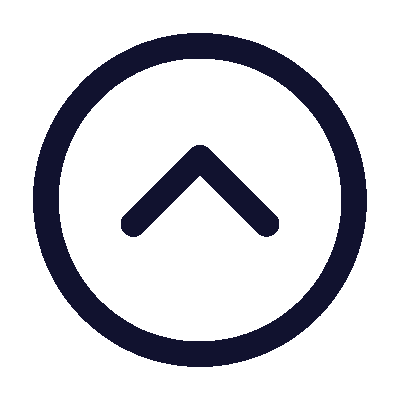 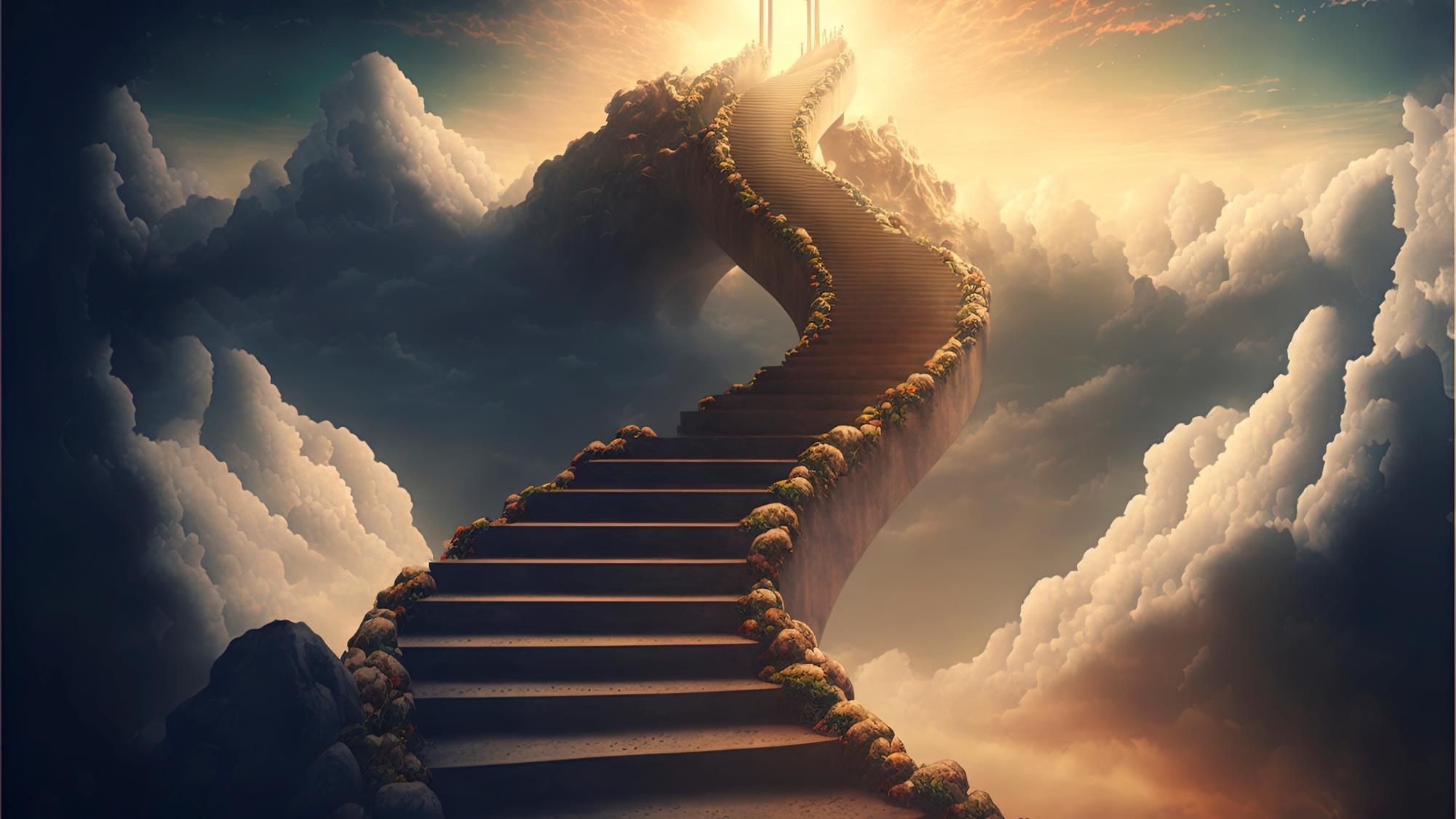 Introdução
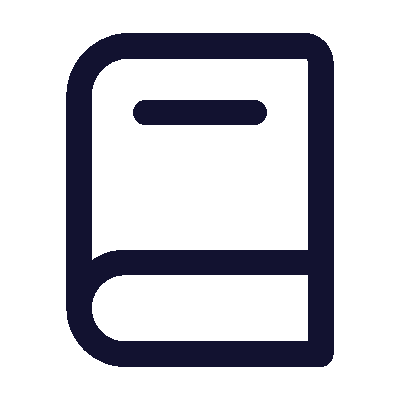 Um dos maiores desafios do ser humano é lidar com os recursos financeiros.
O que o Cristianismo ensina a respeito do dinheiro,
o seu uso e de que forma esses ensinos podem ser aplicados à nossa vida?
É o que veremos nesta lição.
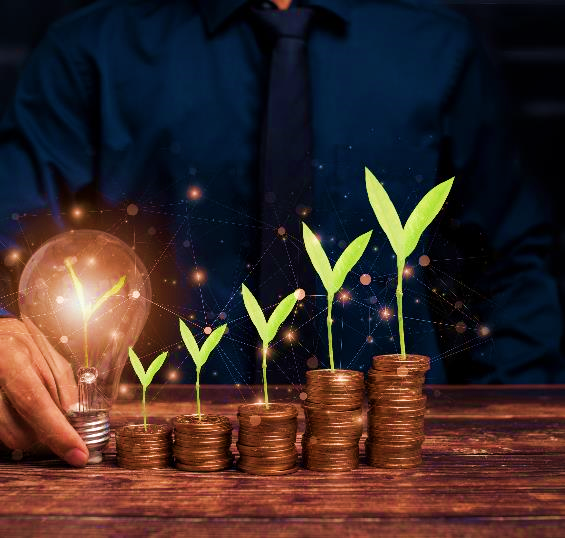 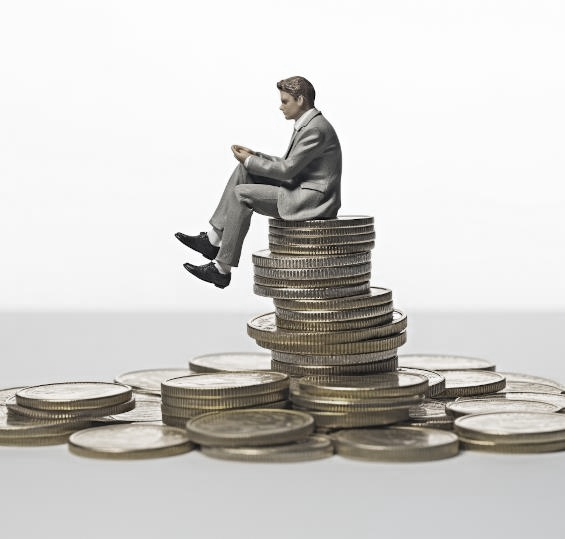 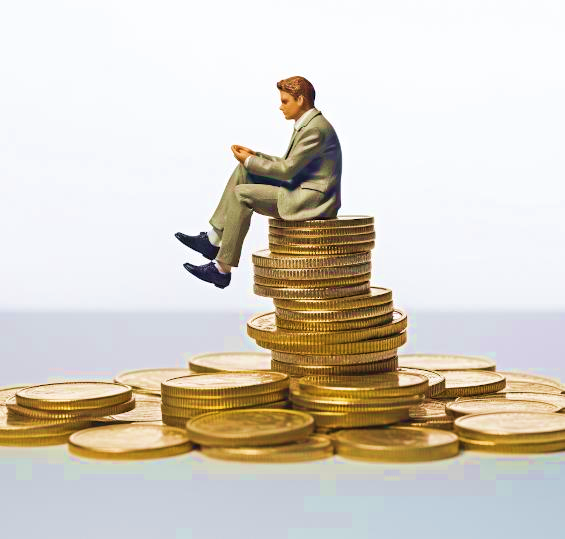 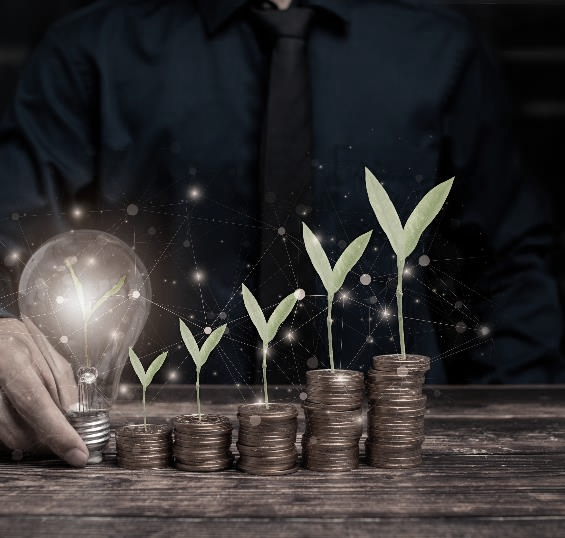 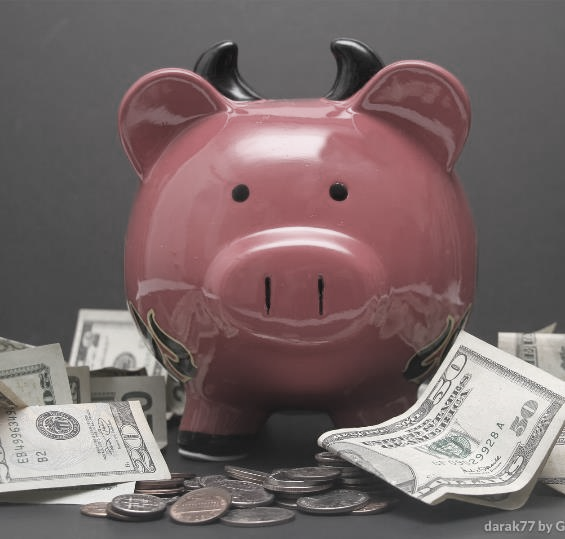 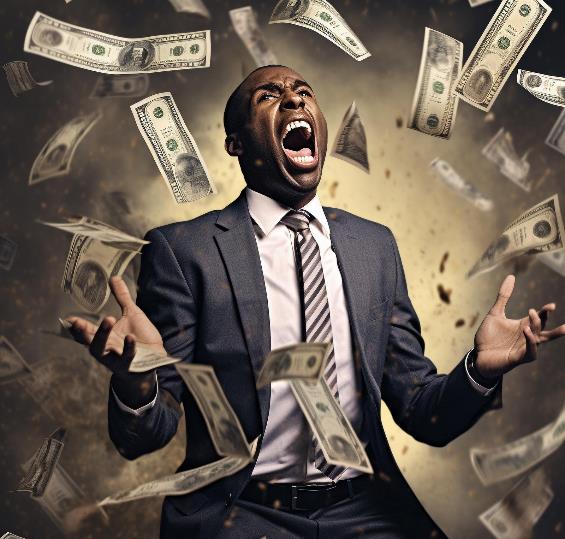 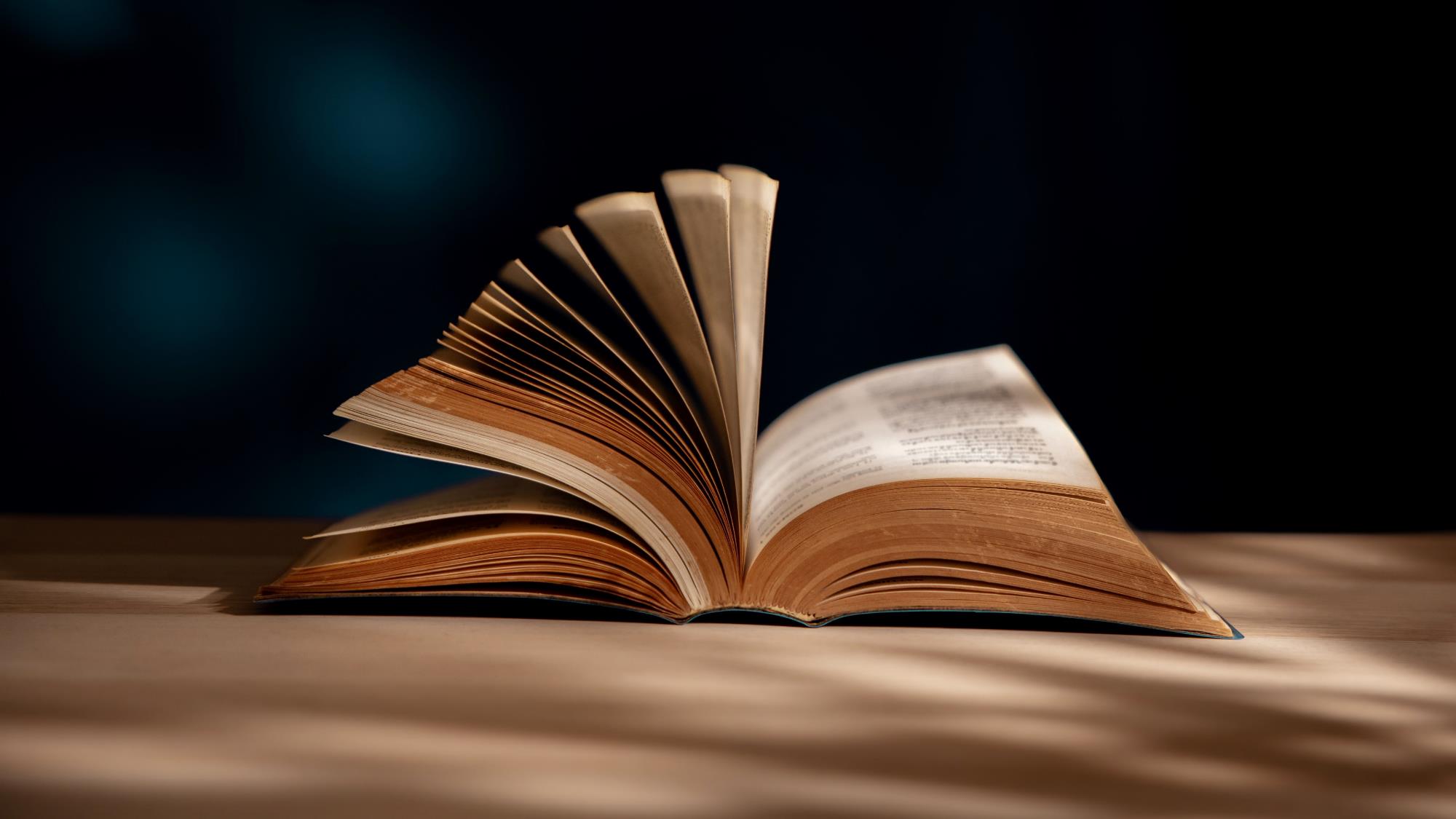 OBJETIVOS DA LIÇÃO
1. MOSTRAR
3. RESSALTAR
2. SABER
a história e a utilidade do dinheiro
a respeito do que Deus pensa sobre o dinheiro
a advertência bíblica quanto ao mau uso do dinheiro
1
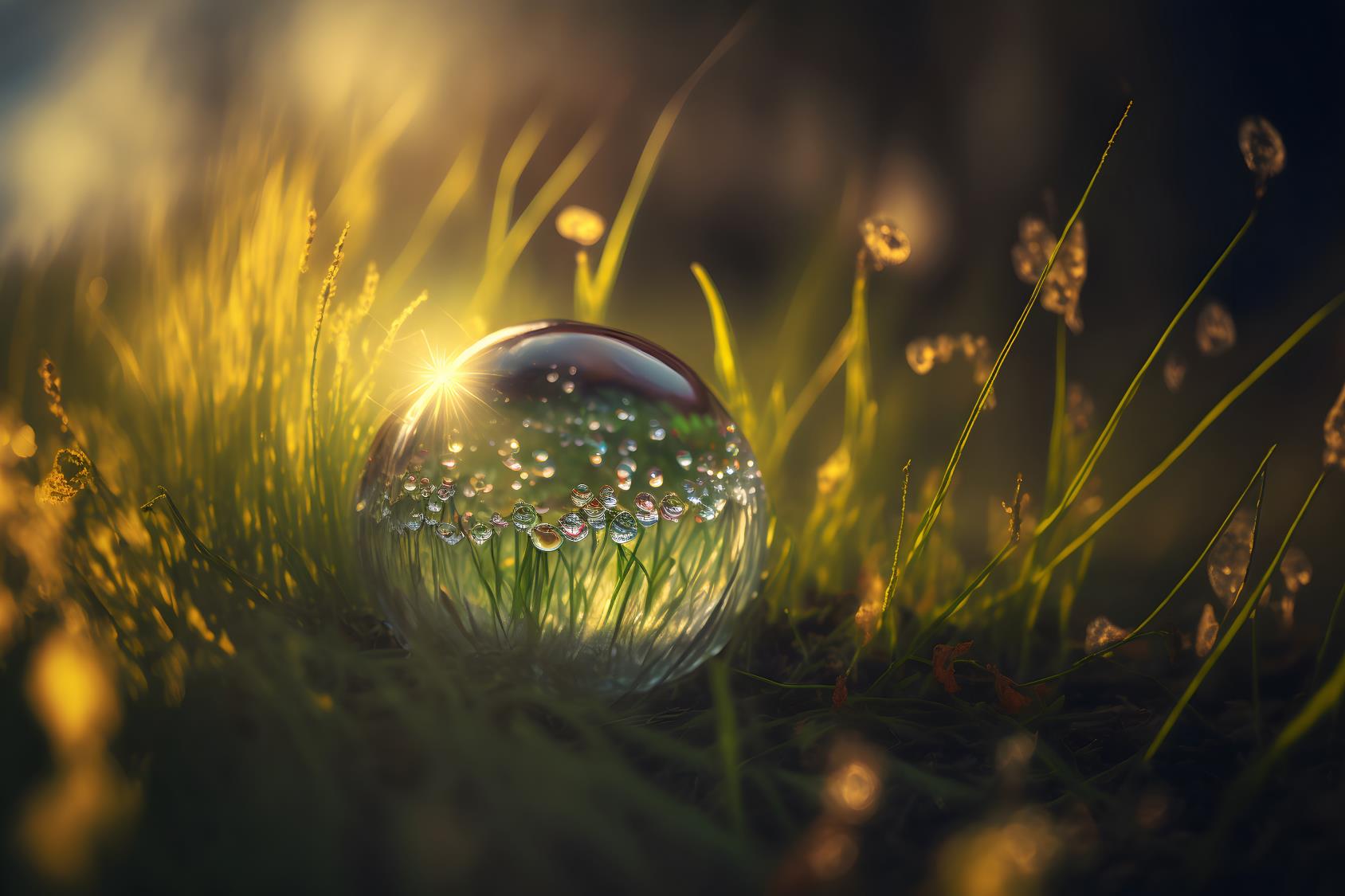 O DINHEIRO E SUA UTILIDADE
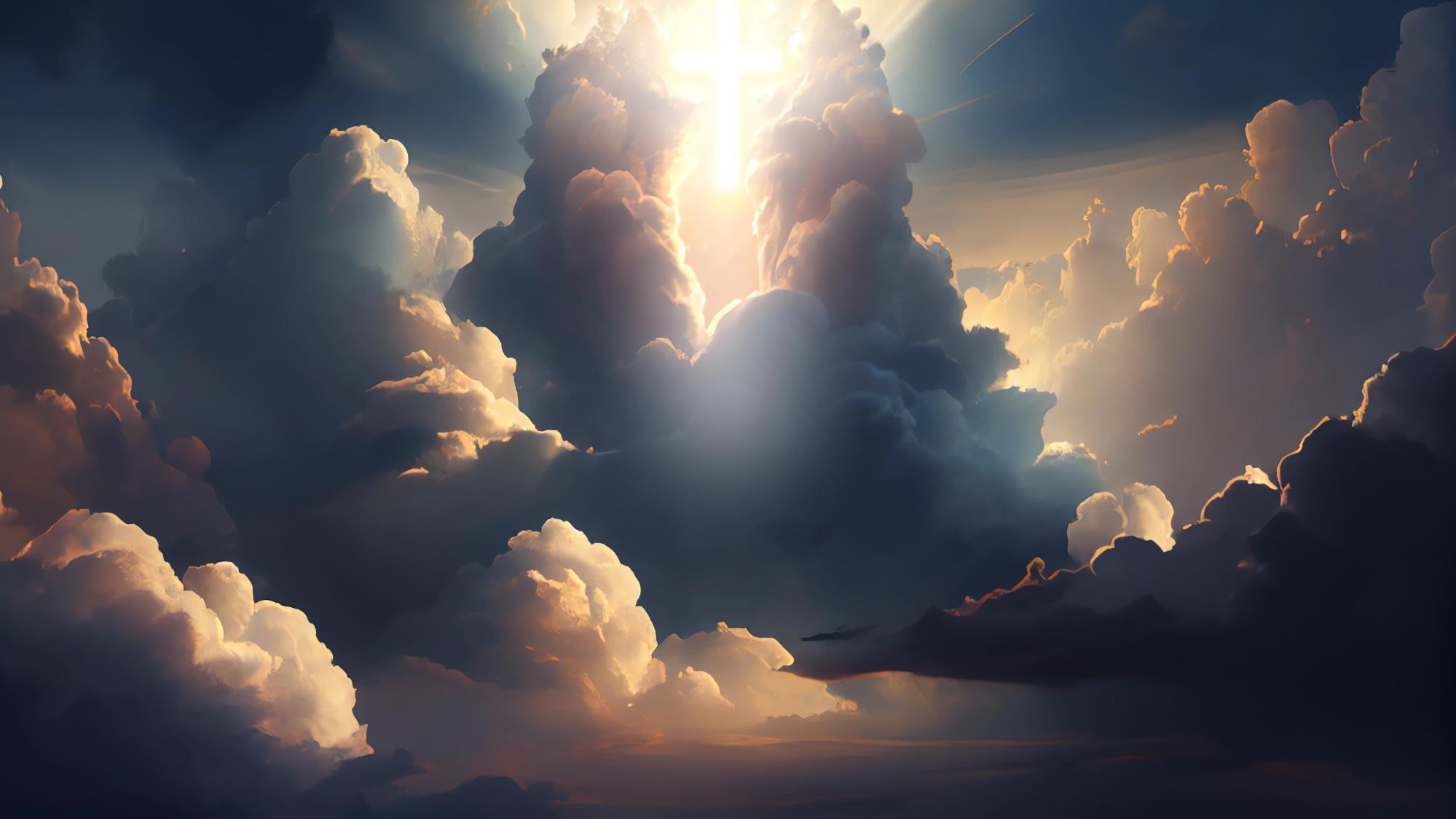 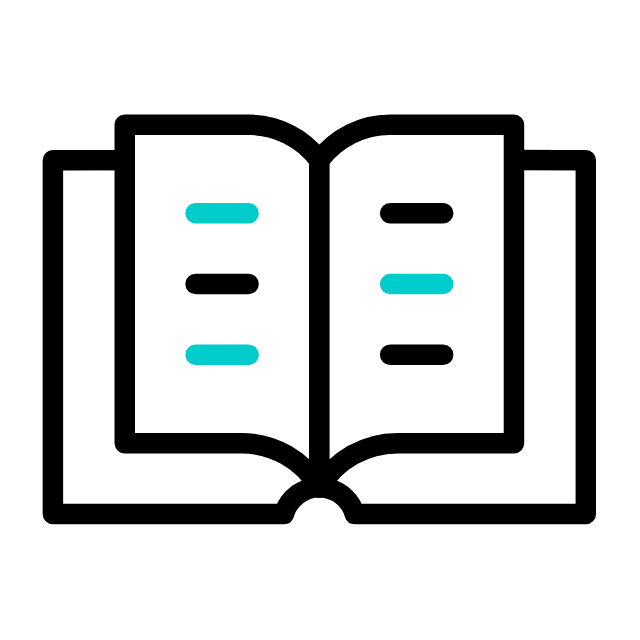 I - O DINHEIRO E SUA UTILIDADE
1. Uma breve história
Segundo historiadores e financistas, o dinheiro surgiu da necessidade de se mensurar quantidades de valores para se adquirir bens.
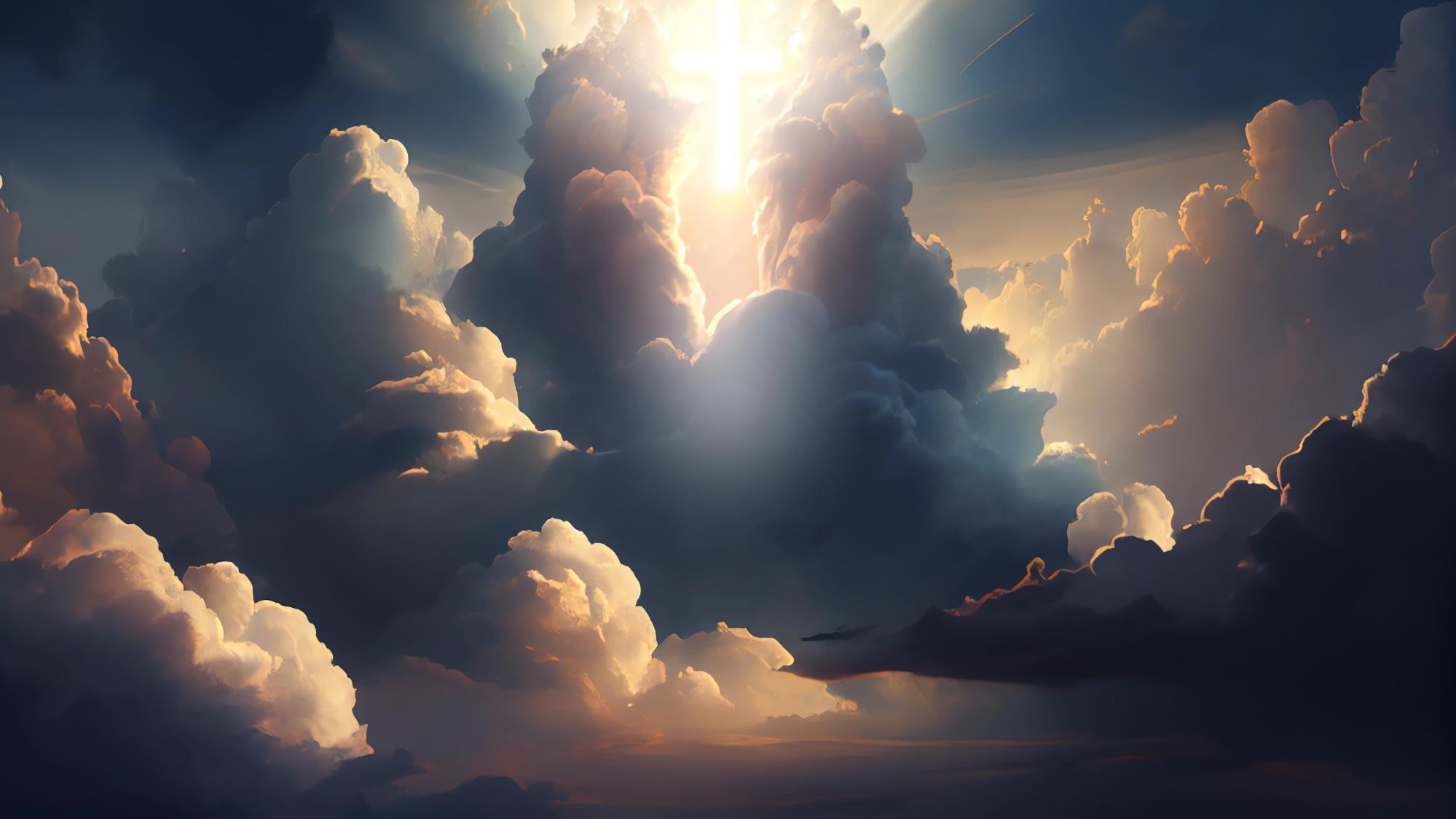 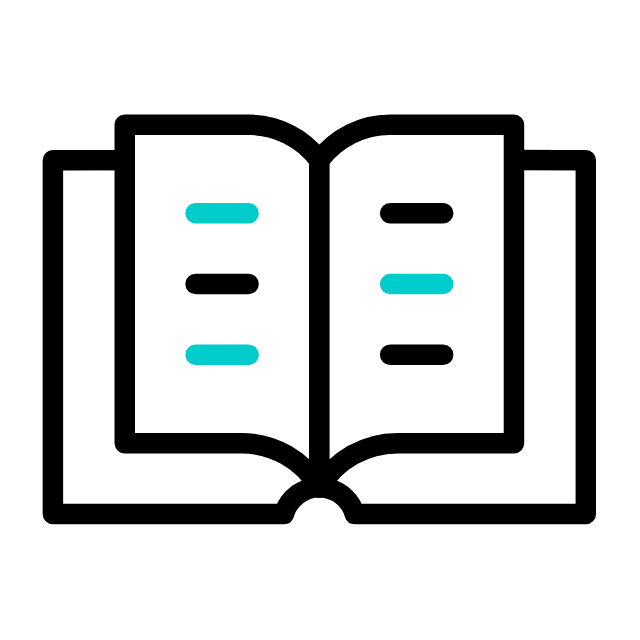 I - O DINHEIRO E SUA UTILIDADE
1. Uma breve história
Nos tempos antigos, a troca ou câmbio era utilizada para que as pessoas pudessem ter os bens ou serviços de que necessitavam.
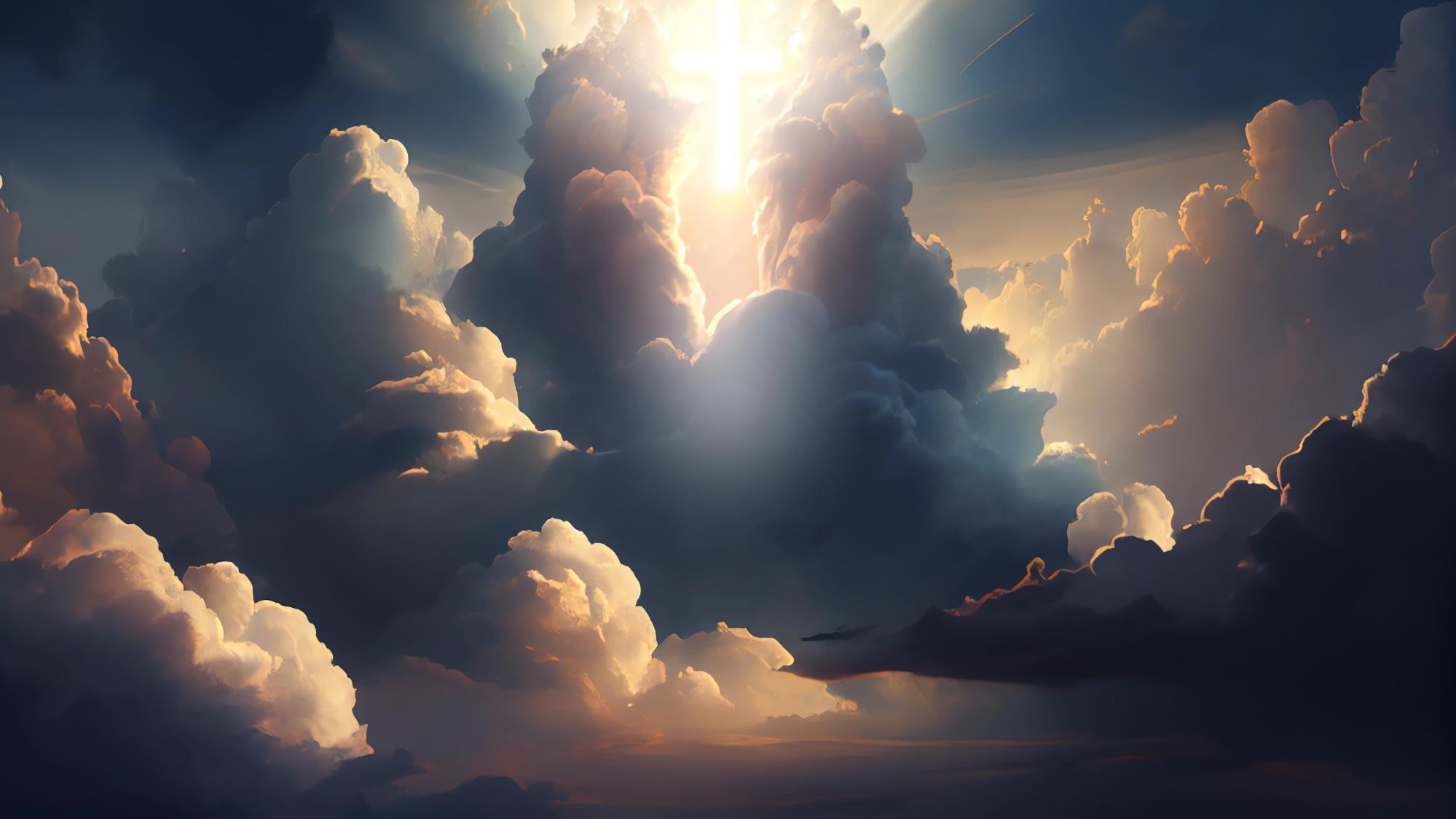 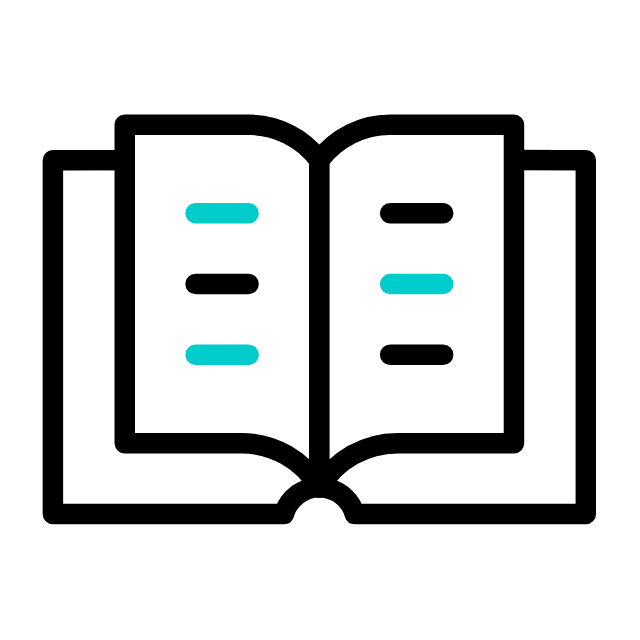 I - O DINHEIRO E SUA UTILIDADE
1. Uma breve história
O sistema de trocas serviu por um bom tempo, até que houvesse uma busca pela uniformização de um bem que representasse um valor:
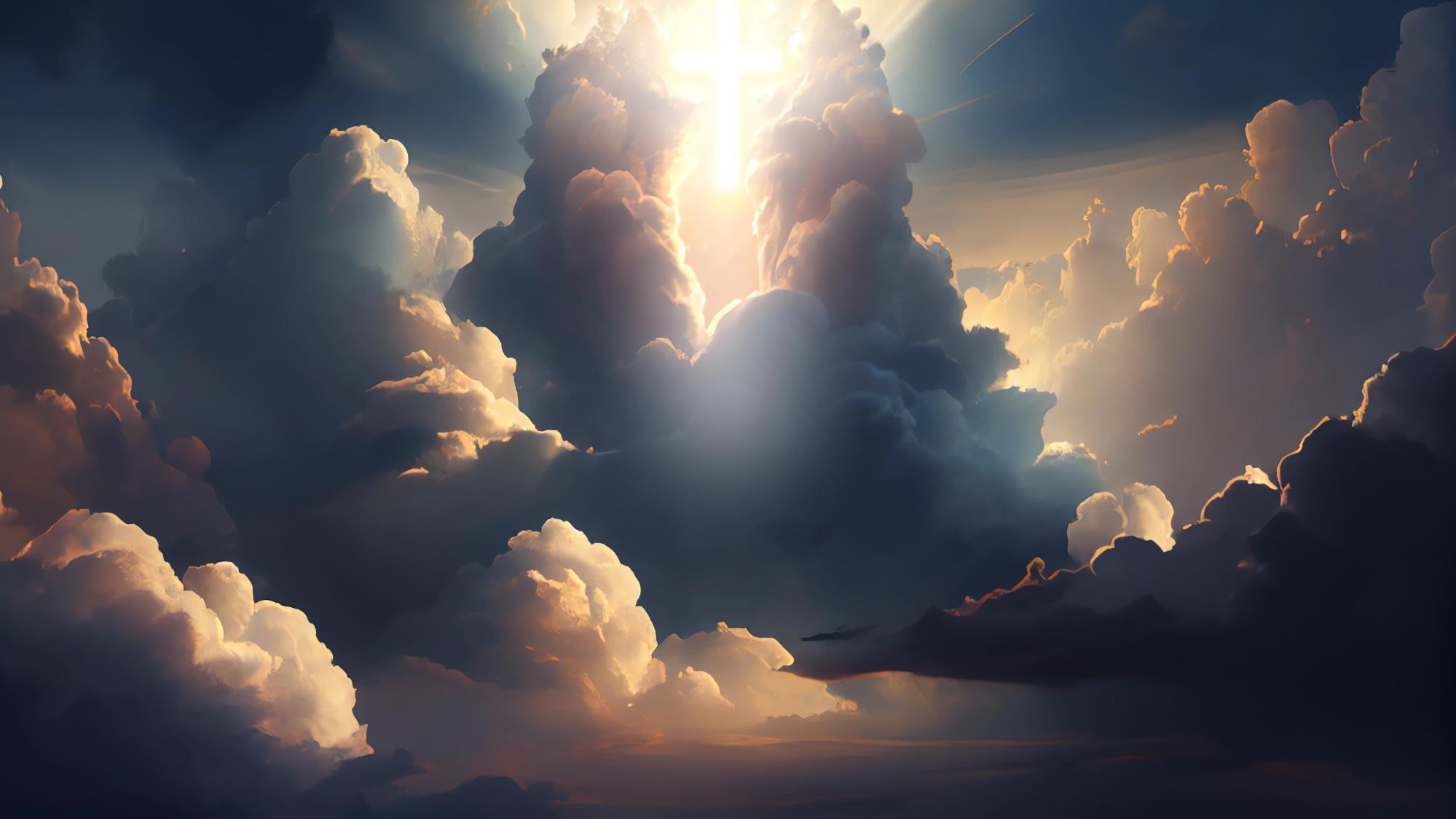 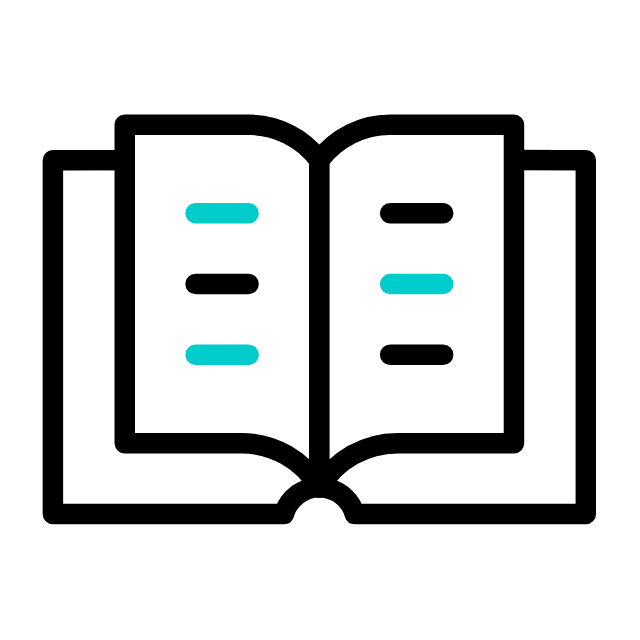 I - O DINHEIRO E SUA UTILIDADE
1. Uma breve história
o dinheiro. Então surgiram as moedas de metal inicialmente de metais preciosos, e depois feitas de metais não tão valiosos.
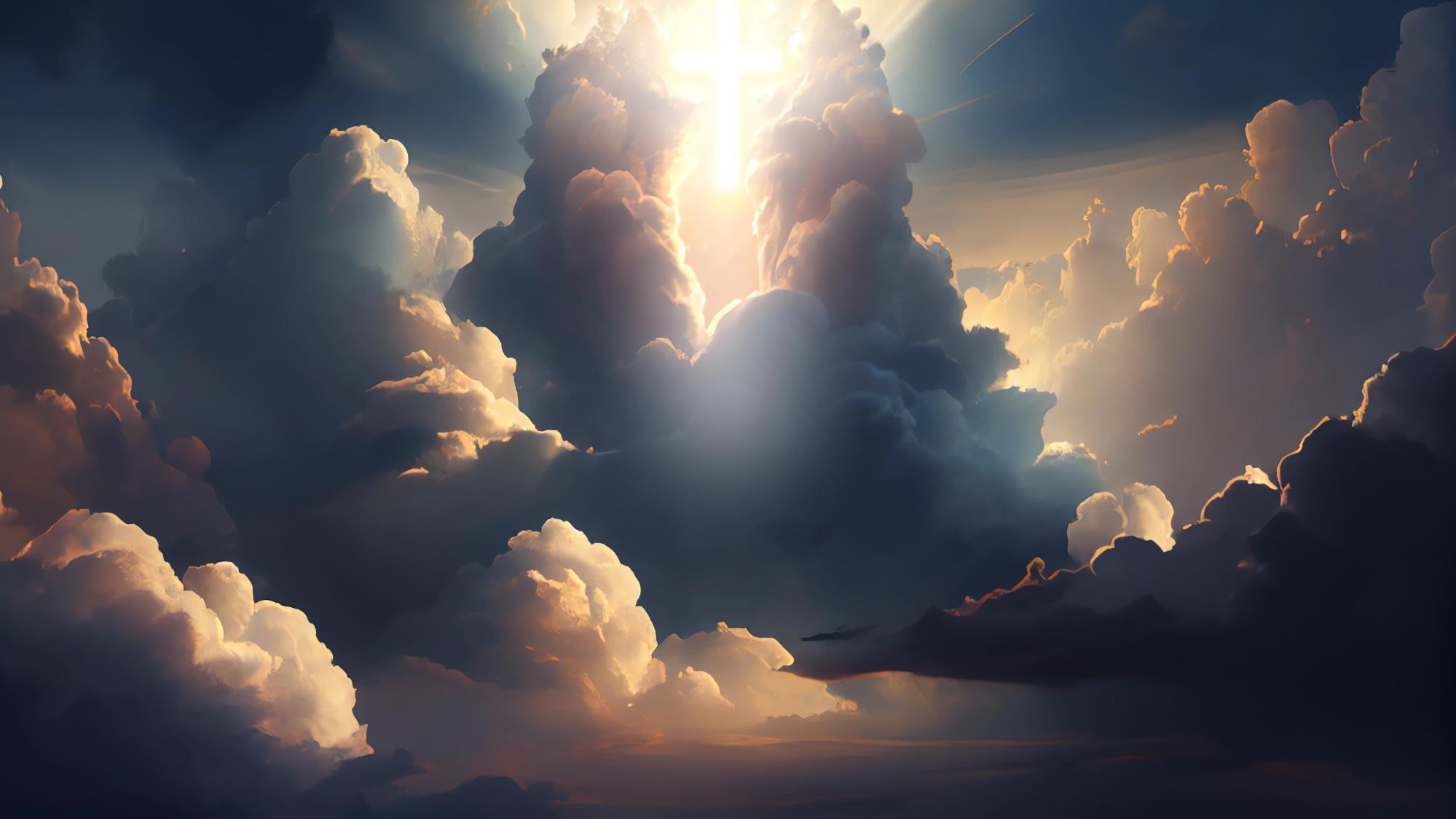 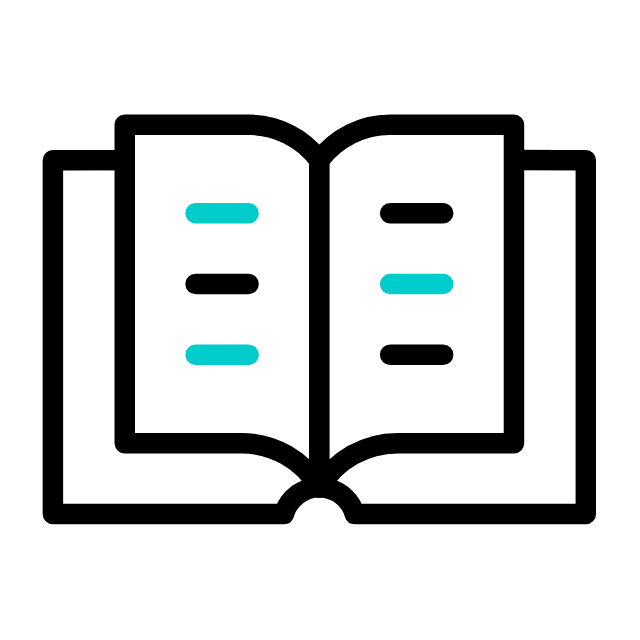 I - O DINHEIRO E SUA UTILIDADE
2. O valor do dinheiro
O tempo passou, e o papel passou a ser usado para representar determinados valores, chamado de papel-moeda. Hoje existem transações bancárias feitas por meios digitais, como por exemplo,
o Pix.
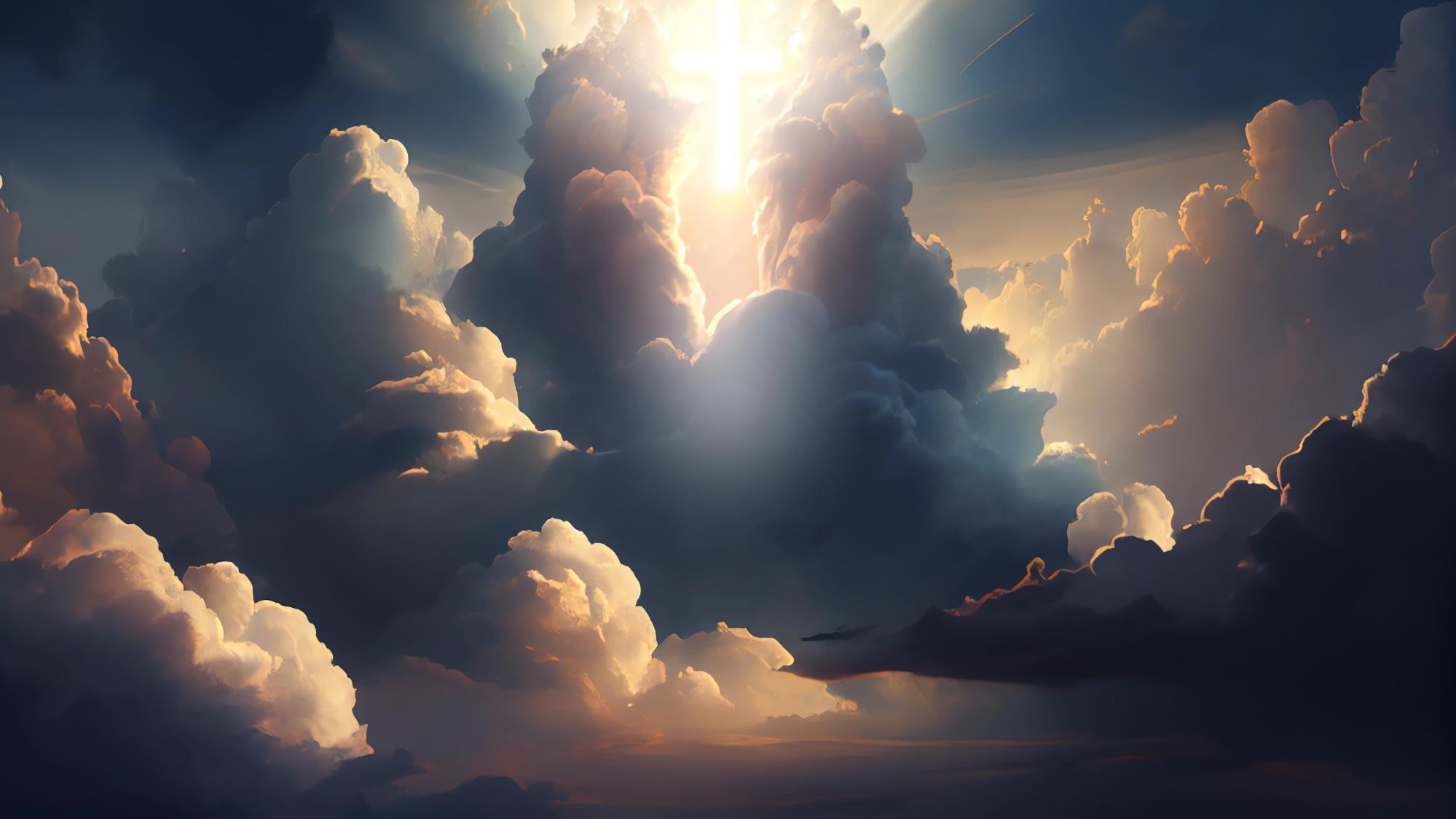 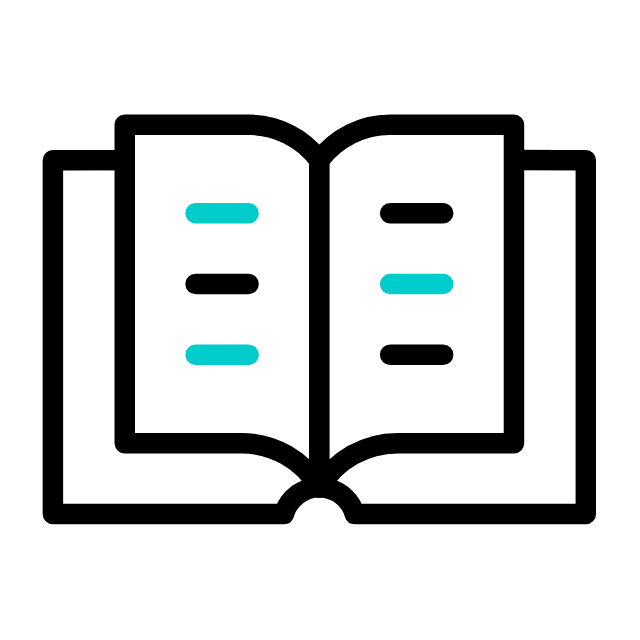 I - O DINHEIRO E SUA UTILIDADE
2. O valor do dinheiro
E por mais que os modelos de transações monetárias possam ter evoluído e mudado com o passar do tempo, para muitas pessoas ter dinheiro é sinal de status e de poder.
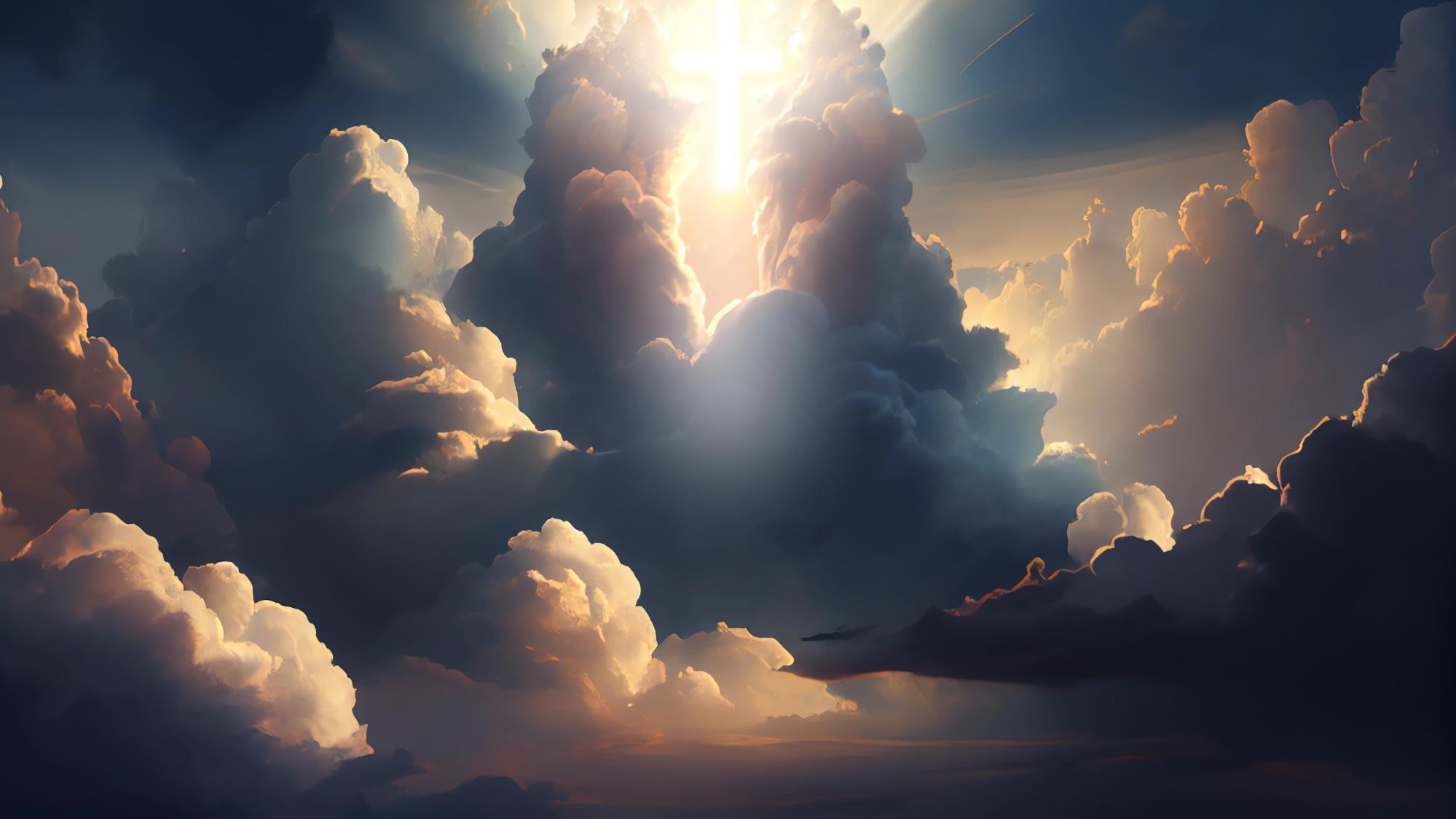 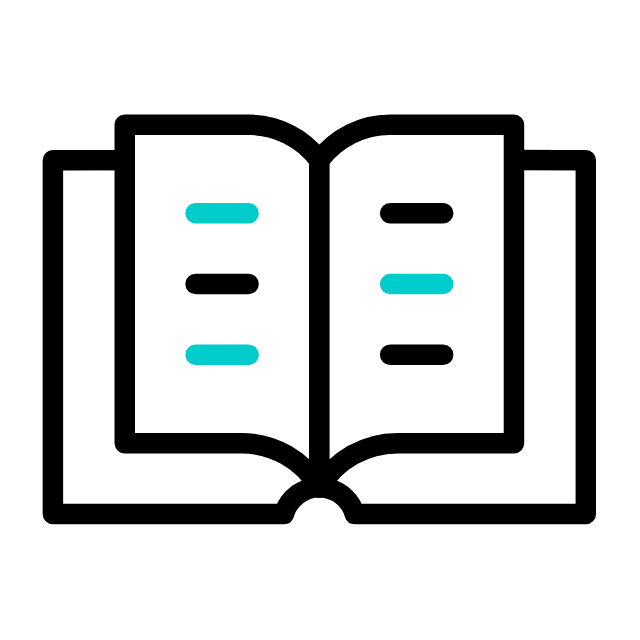 I - O DINHEIRO E SUA UTILIDADE
3. Um assunto bastante espiritual
Finanças é um assunto espiritual, e o Senhor Jesus sabia da necessidade de se lidar com o dinheiro enquanto esteve neste mundo.
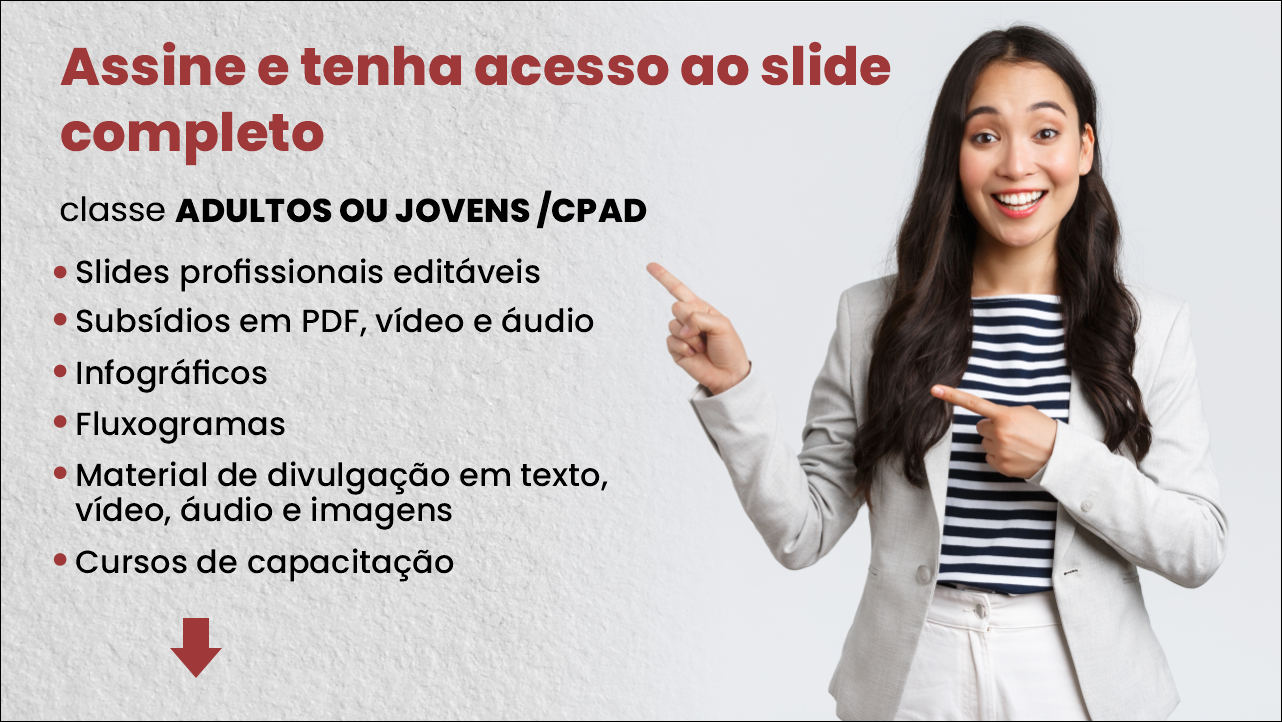 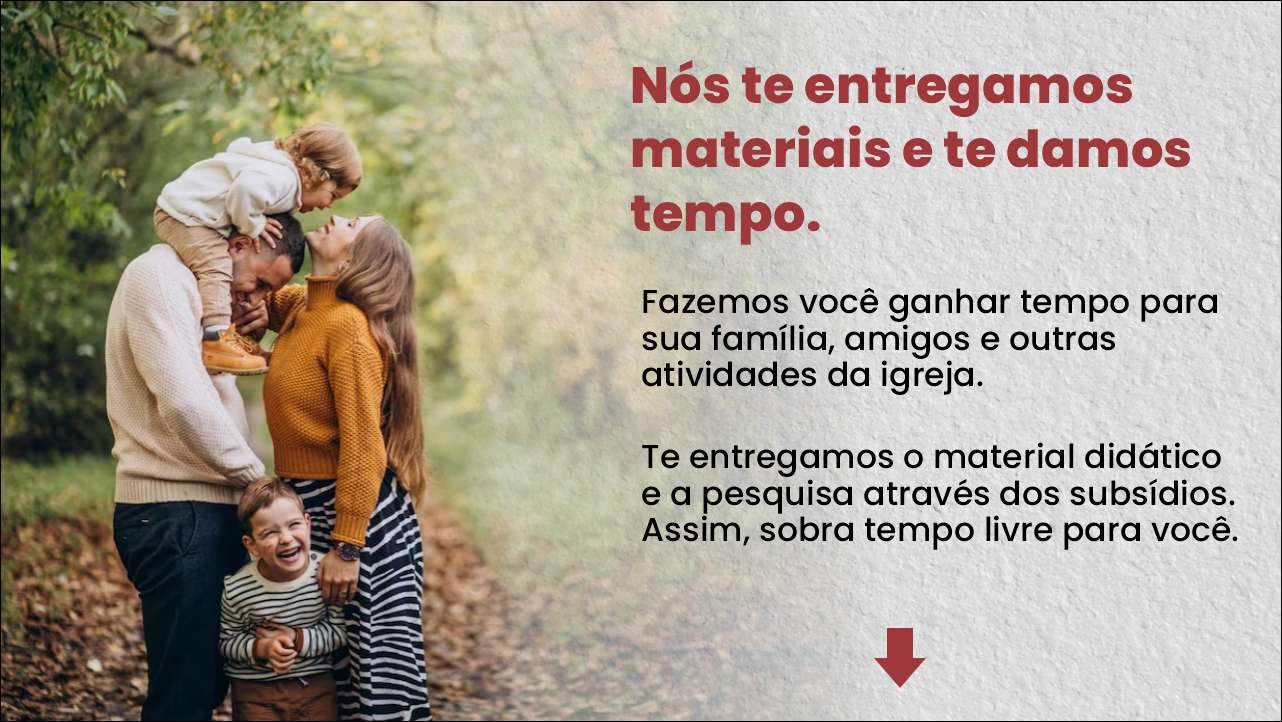 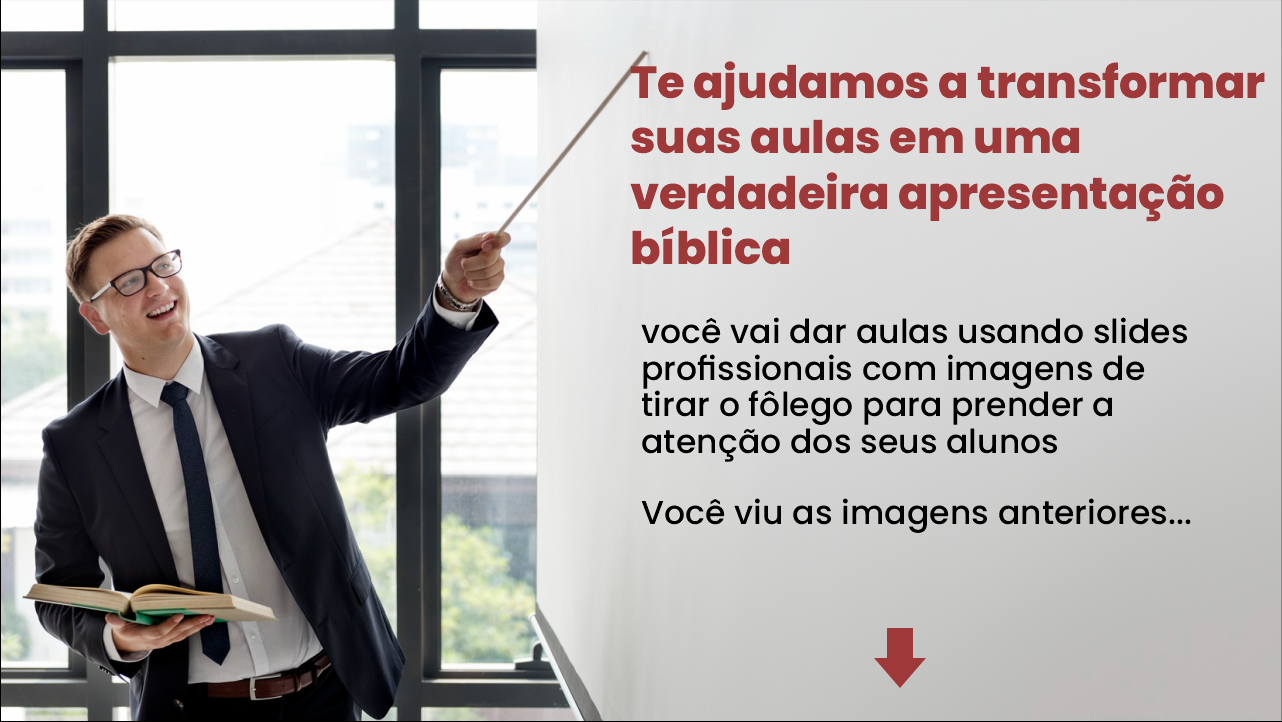 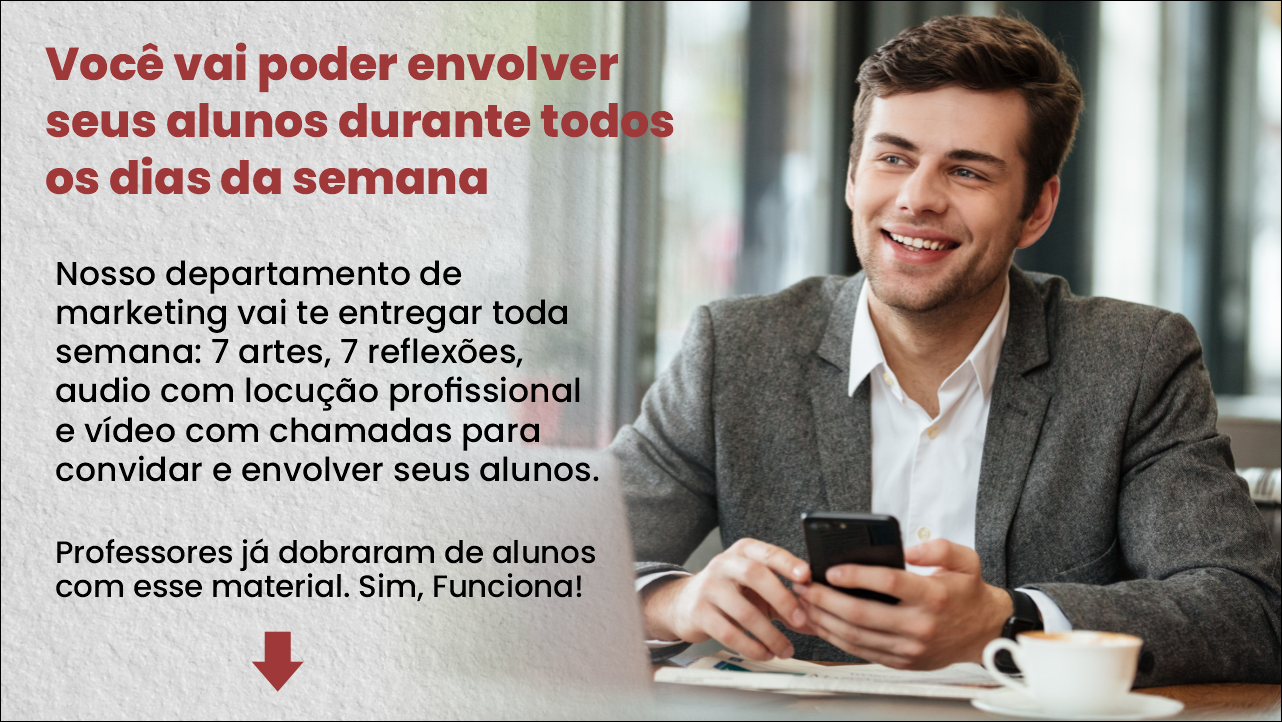